Трансформация ИТ 
в Федеральном казначействе
Александр Сергеевич Албычев,
Заместитель руководителя Федерального казначейства 
март 2018 года
1
Целевая инфраструктура ЦОД 
Федерального казначейства
ЦОД Госзнак
ЦОД г. Дубна
ЦОД г. Городец
ЦОД г. Владимир
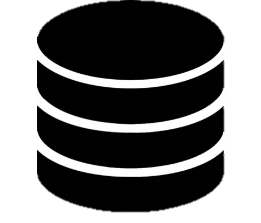 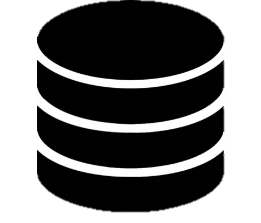 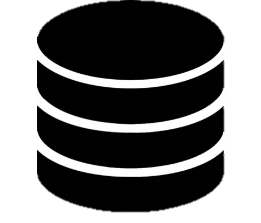 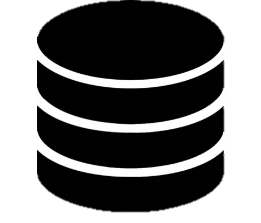 10 Gb/s
200 Mb/s
ИТ Песочница
Серверные 
ТОФК
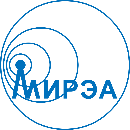 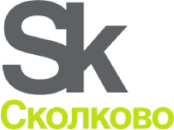 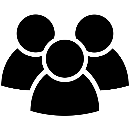 ЦОД ЗК МОУ
ЦОД ЗК г. Москва
Стартапы
Разработка новых продуктов
Внешние разработчики
Развитие продуктов
Студенты
Дипломные работы
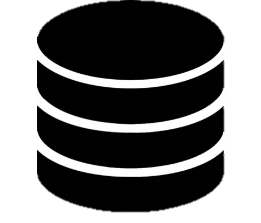 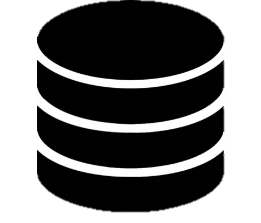 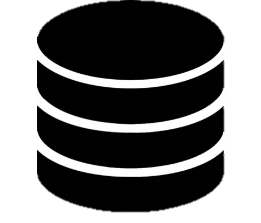 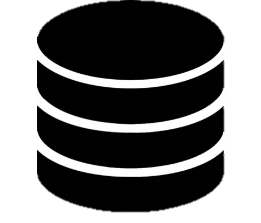 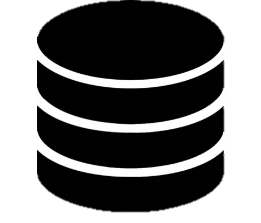 2
Цифровые платформы
Министерства финансов и Федерального казначейства
Бюджетное планирование
ПОИБ, ПОЮЗД,
          УЦ
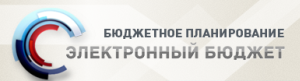 ЕИС
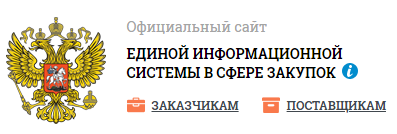 ЕПБС
ПИАО
Интеграция информационных платформ
ПУР, 
        ПУиО, 
               НСИ
ПУД, 
ПУДС,
          КС
Управление нефинансовыми
активами
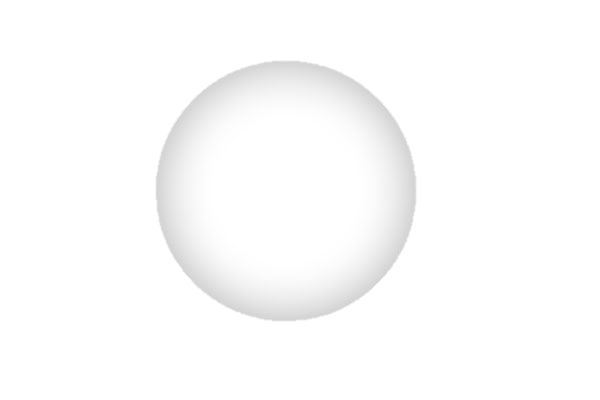 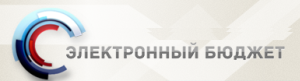 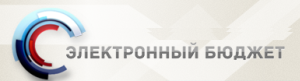 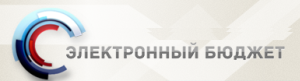 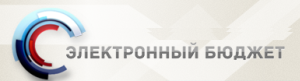 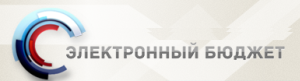 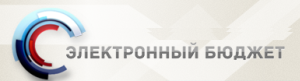 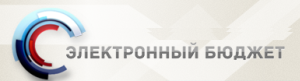 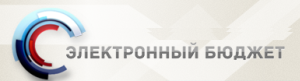 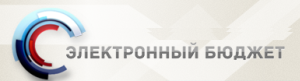 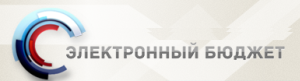 ПОДСИСТЕМА ИНФОРМАЦИОННО-
АНАЛИТИЧЕСКОГО ОБЕСПЕЧЕНИЯ
ЕДИНЫЙ ПОРТАЛ БЮДЖЕТНОЙ
СИСТЕМЫ
НОРМАТИВНО-СПРАВОЧНАЯ
ИНФОРМАЦИЯ
УПРАВЛЕНИЕ ДЕНЕЖНЫМИ
СРЕДСТВАМИ
УПРАВЛЕНИЕ ДЕНЕЖНЫМИ
СРЕДСТВАМИ
УПРАВЛЕНИЕ РАСХОДАМИ
УЧЕТ И ОТЧЕТНОСТЬ
УПРАВЛЕНИЕ ДОХОДАМИ
УПРАВЛЕНИЕ КАДРАМИ
Централизованная бухгалтерия
3
Цифровые сервисы
Федерального казначейства
Онлайн подача документов на получение и продление 
электронной подписи
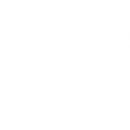 837 тыс. 
сертификатов 
электронной 
подписи
Онлайн подача документов на открытие лицевого счета
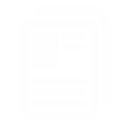 >2 млн. 
пользователей 
цифровых сервисов 
ИС ФК
API для внешних систем
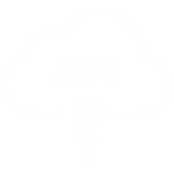 Цифровая мобильная платформа
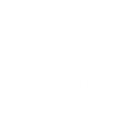 ПИАО, Аналитика ГРБС, ПБС
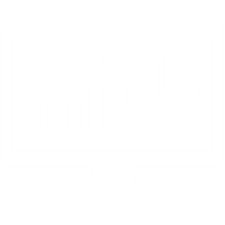 4
ИТ филиал ФКУ «ЦОКР»
ИТ филиал ЦОКР
Поддержка ИС ФК
Эксплуатация оборудования
Поддержка пользователей
Ситуационный центр, аналитика
Эксплуатация ИС ФК
Регламентные работы
Внутренняя разработка
Техническое администрирование инфраструктуры ЦОД
1 и 2 линия поддержки пользователей в режиме 24/7
Обучение пользователей
Подготовка статистических и аналитических отчетов
Мониторинг показателей
Анализ бизнес-процессов и предложения по их оптимизации
5
Современные методы управления проектами
в ИТ-блоке Федерального казначейства
Канбан – это один из гибких методов проектного управления Agile.
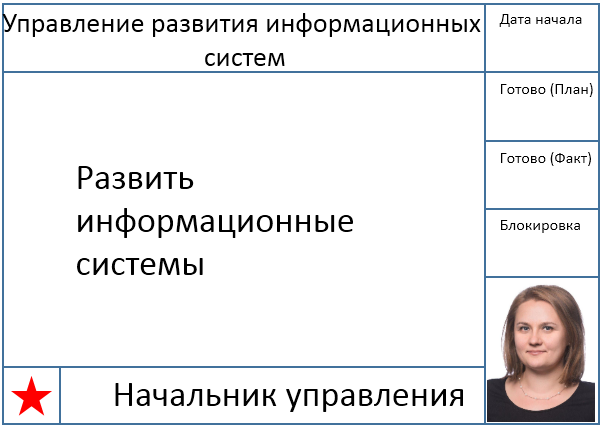 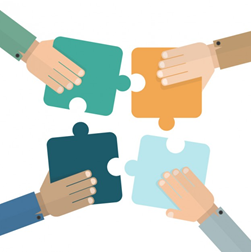 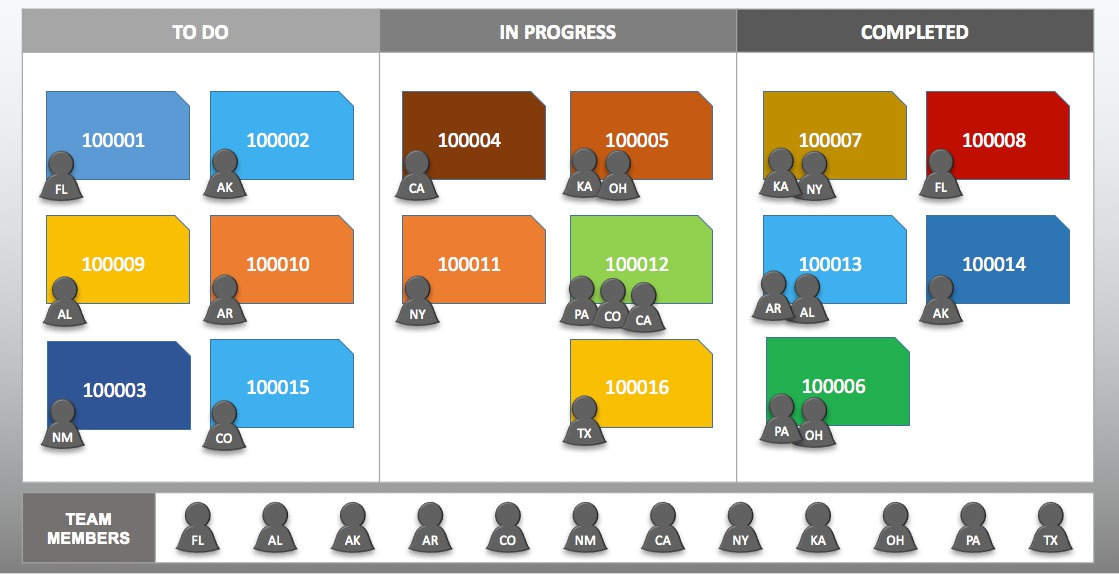 Совместная работа
Визуализация задач
Управление потоками задач
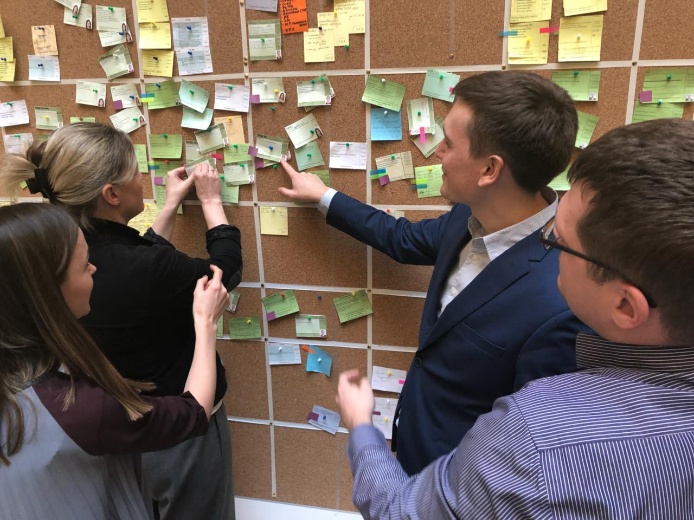 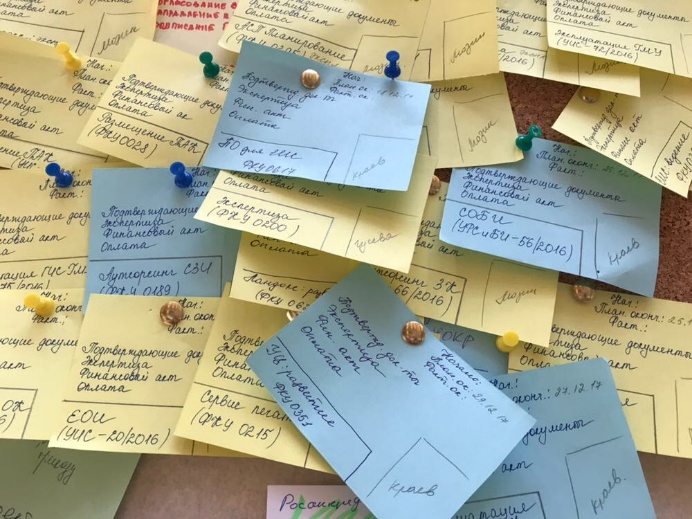 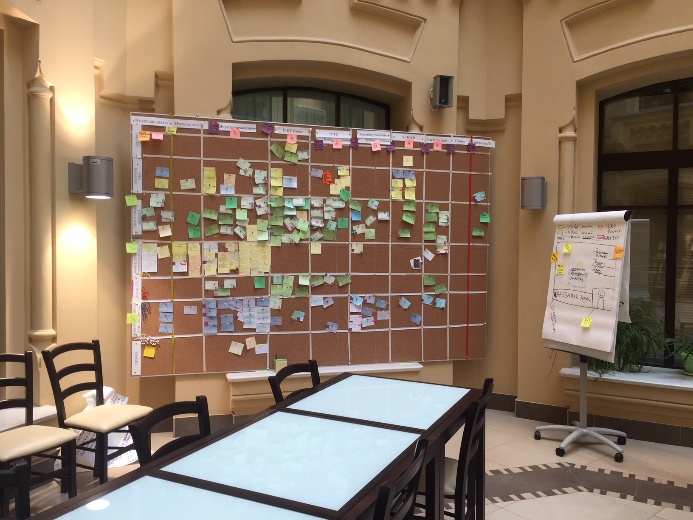 6
Направления совместной работы
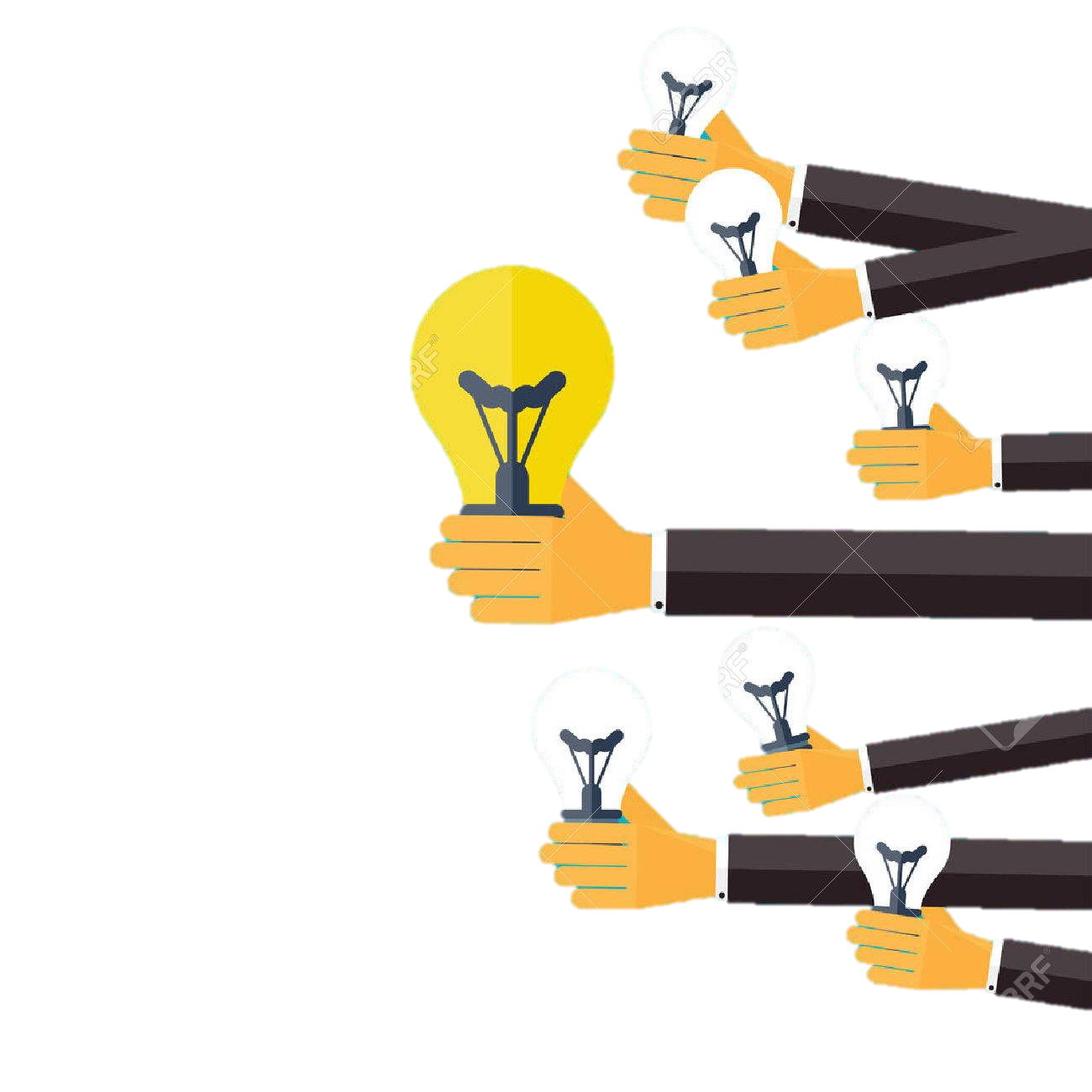 Идеи для новых сервисов
Пилотирование сервисов
Внедрение новых сервисов
Поддержка клиентов при внедрении сервисов
Взаимодействие с ИТ-филиалом ЦОКР
Предложения по формированию центров компетенций
7
Спасибо за внимание!
8